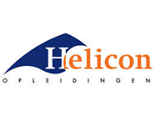 1920_DWI_3_Analyse
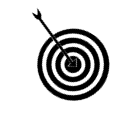 Samenwerken			
Plaats je product in je portfolio en vraag om feedback.
Bekijk leerproducten van anderen in hun portfolio en geef feedback.
Verbeter je leerproduct en plaats versie 2
Deze opdracht doe je in je projectgroep
Versie 1 13-01-2020
Versie 2 20-01-2020
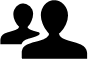 Leerdoel Na het doornemen van de bronnen, het volgen van de lessen en het uitvoeren van de opdrachten kun je analyseren op welke markt en doelgroep jouw onderneming zich richt.
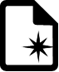 Leerproduct
Je maakt een document met daarin:
Een beschrijving van de markt. Hierin komt duidelijk de marktontwikkeling, concurrenten/collega’s en een SWOT analyse naar voren.
De bovenstaande analyse is toegepast op de mini onderneming.
Daarnaast is er een beschrijving gemaakt van de doelgroep. 
De adoptiecurve wordt uitgewerkt toegepast op de mini onderneming.
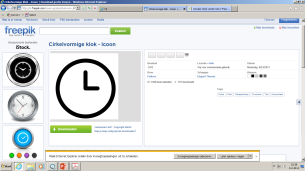 Bijeenkomsten
Lessen doelgroep- en marktanalyse
Zelfwerkuren
Bronnen
IBS De wereld en ik

Presentatie marktanalyse en doelgroep analyse
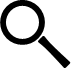 Leerpad                                                                                      
Je gaat brainstormen met je groep over welke product of dienst je gaat aanbieden. 
Op basis van bronnen bepaal je welke methode je gebruikt om de doelgroep van je onderneming in kaart te brengen. 
Aan de hand van deze methode omschrijf je jouw doelgroep(en).
Per doelgroep omschrijf je welke behoeftes er zijn. Deze behoeftes baseer je op betrouwbare bronnen.
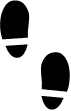 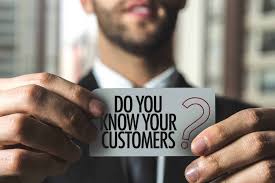